CSE 417Algorithms and Complexity
Autumn 2020
Lecture 18
Divide and Conquer Algorithms
Announcements
Homework 6,  Due Wednesday,  Nov 18
No class Wednesday, Nov 11
Divide and Conquer Algorithms
Mergesort, Quicksort
Strassen’s Algorithm
Median
Inversion counting
Closest Pair Algorithm (2d)
Integer Multiplication (Karatsuba’s Algorithm)
Select the k-th largest from an array
Selection, given n numbers and an integer k, find the k-th largest
Median is a special case
The standard approach is to use a quicksort like algorithm
But with one recursive problem
The difficulty is ensuring a good split
Worst case O(n2) time
Select(A, k)
Select(A, k){
	Choose a pivot element x from A
	S1 = {y in A | y < x}
	S2 = {y in A | y > x}
	S3 = {y in A | y = x}
	if (|S2| >= k)
		return Select(S2, k)
	else if (|S2| + |S3| >= k)
		return x
	else
		return Select(S1, k - |S2| - |S3|)
}
S1
S3
S2
What to know about median finding
The key to the algorithm is pivot selection
Choosing a random pivot works well
Improved random pivot selection:  median of three
Randomized algorithms can find median with 3/2 n comparisons
Deterministic median finding is harder
BFPRT Algorithm guarantees a 3n/4-n/4 split
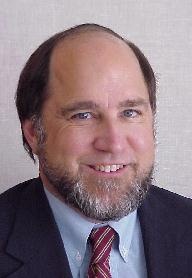 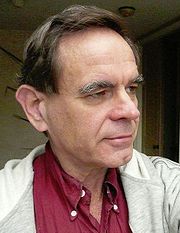 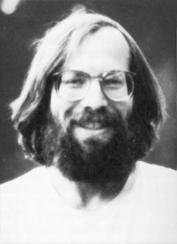 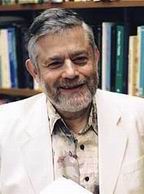 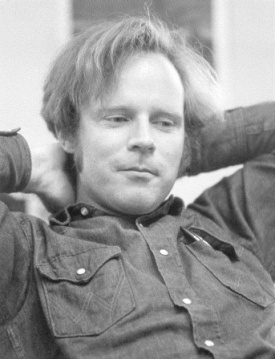 1978
1986
1995
2002
Closest Pair Problem (2D)
Given a set of points find the pair of points p, q that minimizes dist(p, q)
Divide and conquer
If we solve the problem on two subsets, does it help?  (Separate by median x coordinate)
d1
d2
Packing Lemma
Suppose that the minimum distance between points is at least d, what is the maximum number of points that can be packed in a ball of radius d?
Combining Solutions
Suppose the minimum separation from the sub problems is d
In looking for cross set closest pairs, we only need to consider points with d of the boundary
How many cross border interactions do we need to test?
A packing lemma bounds the number of distances to check
d
Details
Preprocessing: sort points by y
Merge step
Select points in boundary zone
For each point in the boundary
Find highest point on the other side that is at most d above
Find lowest point on the other side that is at most d below
Compare with the points in this interval (there are at most 6)
Identify the pairs of points that are compared in the merge step following the recursive calls
Algorithm run time
After preprocessing:
T(n) = cn + 2 T(n/2)
Integer Arithmetic
9715480283945084383094856701043643845790217965702956767
+   1242431098234099057329075097179898430928779579277597977
Runtime for standard algorithm to add two n digit numbers:
2095067093034680994318596846868779409766717133476767930
X   5920175091777634709677679342929097012308956679993010921
Runtime for standard algorithm to multiply two n digit numbers:
Recursive Multiplication Algorithm (First attempt)
x = x1 2n/2 + x0
y = y1 2n/2 + y0
xy = (x1 2n/2 + x0) (y1 2n/2 + y0)
     = x1y1 2n + (x1y0 + x0y1)2n/2 + x0y0

Recurrence:
Run time:
Simple algebra
x = x1 2n/2 + x0
y = y1 2n/2 + y0
xy =  x1y1 2n + (x1y0 + x0y1) 2n/2 + x0y0


p = (x1 + x0)(y1 + y0) = x1y1 + x1y0 + x0y1 + x0y0
Karatsuba’s Algorithm
Multiply n-digit integers x and y
	Let   x = x1 2n/2 + x0 and  y = y1 2n/2 + y0
	Recursively compute
		a = x1y1
		b = x0y0
		p = (x1 + x0)(y1 + y0)  
	Return a2n + (p – a – b)2n/2 + b


Recurrence:  T(n) = 3T(n/2) + cn
log2 3 = 1.58496250073…
Fast Integer Multiplication
Grade School  O(n2)
Karatsuba O(n1.58)
Toom-Cook  O(n1.46)  [For 3 pieces]
O(n1+eps)  [For k pieces]
Schonhage-Strassen
Fast Fourier Transform based algorithm
O(n log n  loglog n)
Becomes practical for ~25,000 digits
No class Wednesday
Dynamic Programming starting on Friday